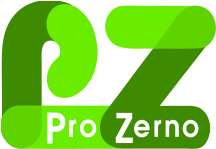 Зерновой Кавказ
Фундаментальный анализ рынка зерна
 и прогнозы его развития
                взгляд
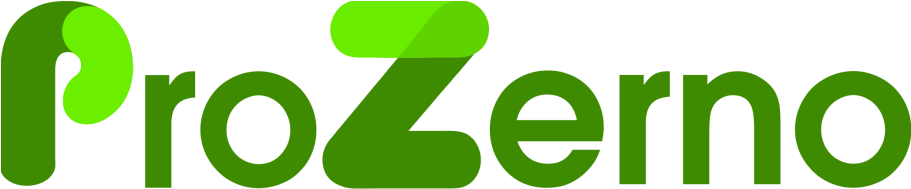 Владимир Петриченко
Пятигорск, 19 мая 2011
© ProZerno
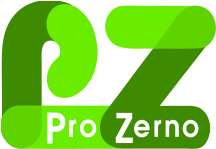 Россия: посевные площади зерновых культур, тыс.га
© ProZerno
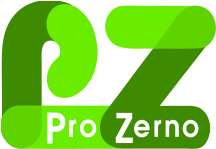 Россия: посевные площади озимых и яровых культур, тыс.га
© ProZerno
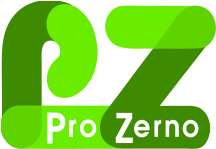 Россия: ход ярового сева зерновых культур, тыс.га
© ProZerno
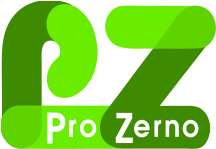 Россия: Производство зерна, тыс.га, тыс.тонн и ц/га
© ProZerno
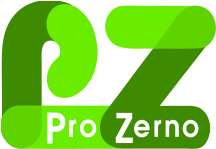 Россия: Производство зерна (прогноз ПроЗерно апрель), тыс.тонн
© ProZerno
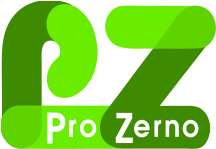 Россия: Производство зерна (прогноз ПроЗерно апрель), тыс.тонн
© ProZerno
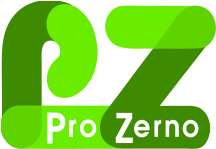 Россия: наличие зерна по Росстату(с 2009 года без субъектов малого предпринимательства), тыс.т
© ProZerno
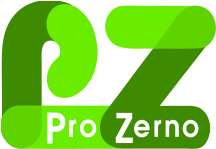 Россия: наличие зерна по Росстату(с 2009 года без субъектов малого предпринимательства)
© ProZerno
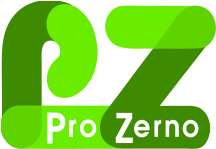 Россия: Национальные особенности сравнительного анализа
© ProZerno
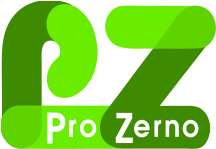 Россия: Национальные особенности статистикислайд   9 сентября 2010г.Регионы России: Динамика намолотов в уборку урожая 2010 г, тыс. т
© ProZerno
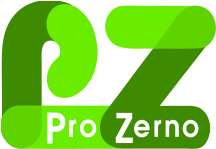 Россия: Баланс зерна, млн.тонн
В реальности собранный урожай оценивается не в 60,9 млн.т зерна, а существенно выше. Не менее – 67 млн.т. , это показал процесс выхода на рынок скрытого(неучтенного) зерна.
© ProZerno
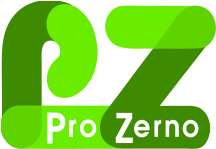 © ProZerno
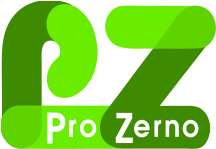 Россия: Баланс зерна (прогноз ПроЗерно), млн.тонн
Чтобы закончить новый сезон на планке начальных запасов зерна даже при росте внутреннего потребления надо экспортировать 
не менее – 17 млн.т зерна.
© ProZerno
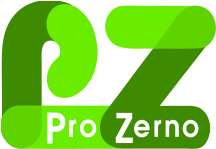 Россия: животноводство (в сельхозпредприятиях)
Кризис до засухи
© ProZerno
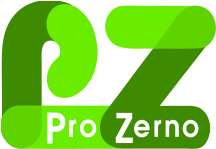 Россия: животноводство (в сельхозпредприятиях)
Кризис до засухи
© ProZerno
Россия: конъюнктура внутреннего зернового рынка
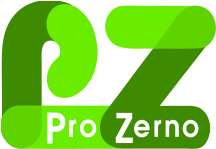 © ProZerno
Россия: конъюнктура внутреннего зернового рынка
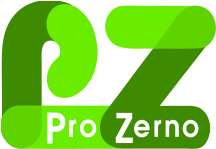 © ProZerno
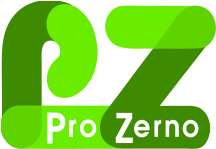 Цена запрета на экспорт зерна (отброшены на 2 года назад)
© ProZerno
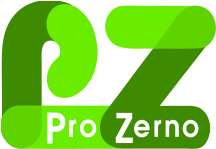 © ProZerno
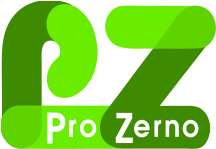 © ProZerno
World: Wheat & Corn prices CBOT / MATIF, $/t & Euro/t
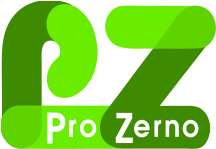 © ProZerno
World: Wheat prices , $/t
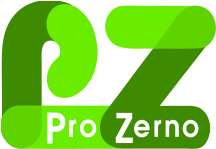 © ProZerno
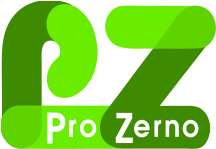 © ProZerno
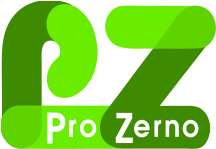 World: Wheat prices SRW and HRW, $/t FOB US Gulfvariant 1 (normal)
© ProZerno
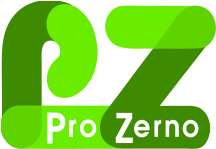 Россия: производство 3 масличных и 
прогноз-2011 ПроЗерно, тыс.тонн
© ProZerno
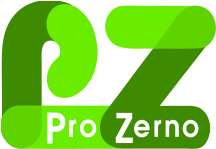 Russia: production of sunseeds and forecast for 2011
© ProZerno
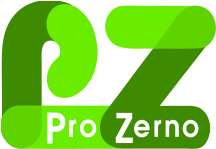 Спасибо за внимание а впрочем: запрет на экспорт – это ошибка, которую надо признать, чтобы впредь не повторять
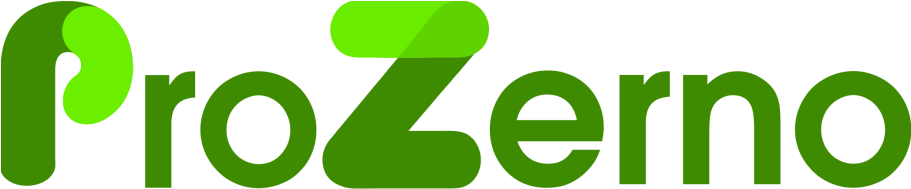 125009, г. Москва, ул. Воздвиженка, д. 4/7, стр.1
+7 (495) 705 90 31
Email: petrichenko@rts.ru
© ProZerno